高效能招募技巧
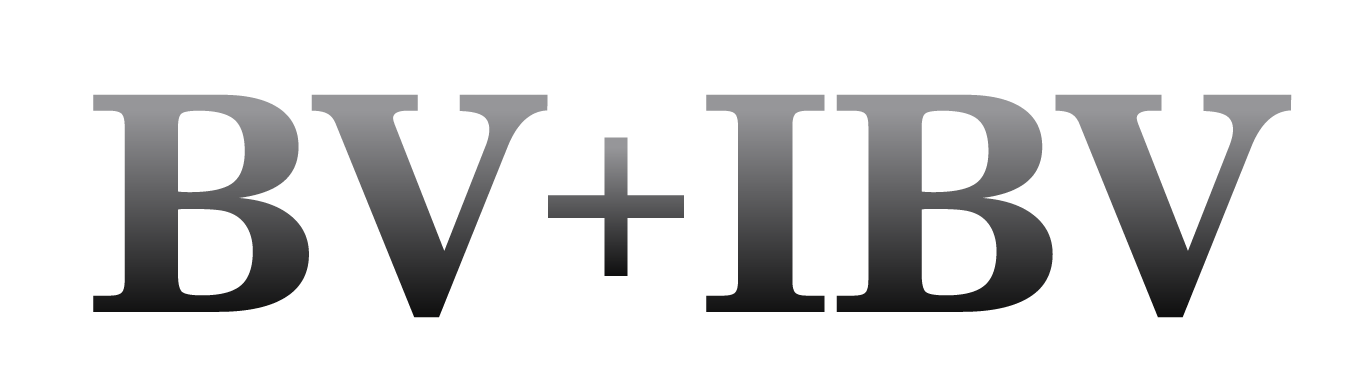 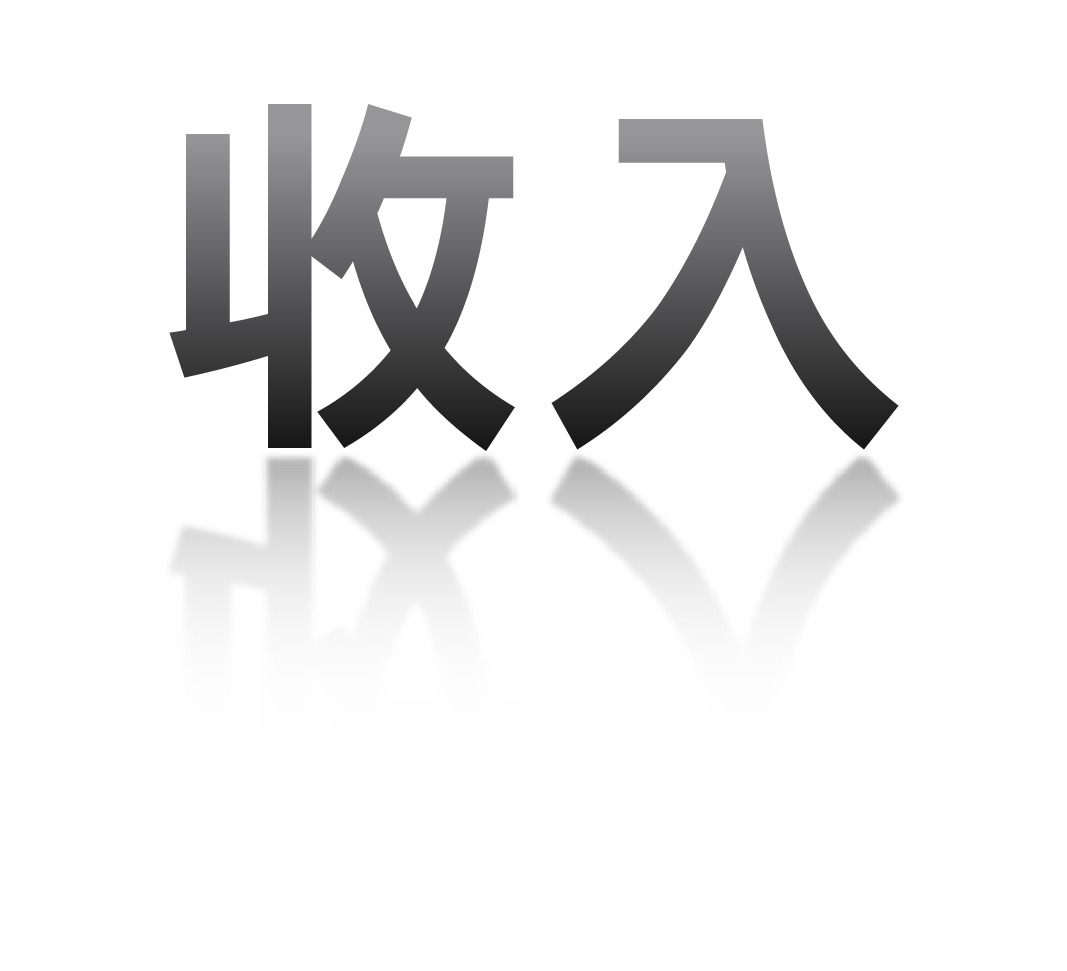 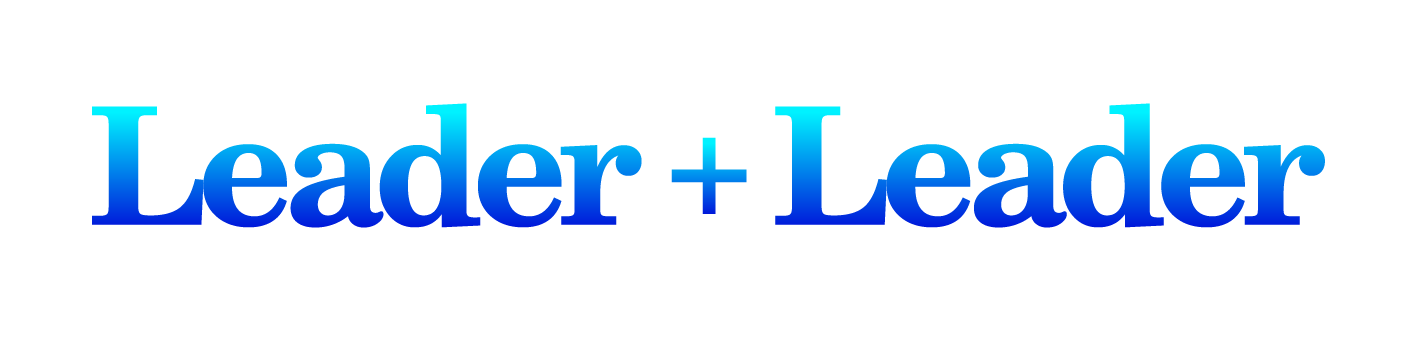 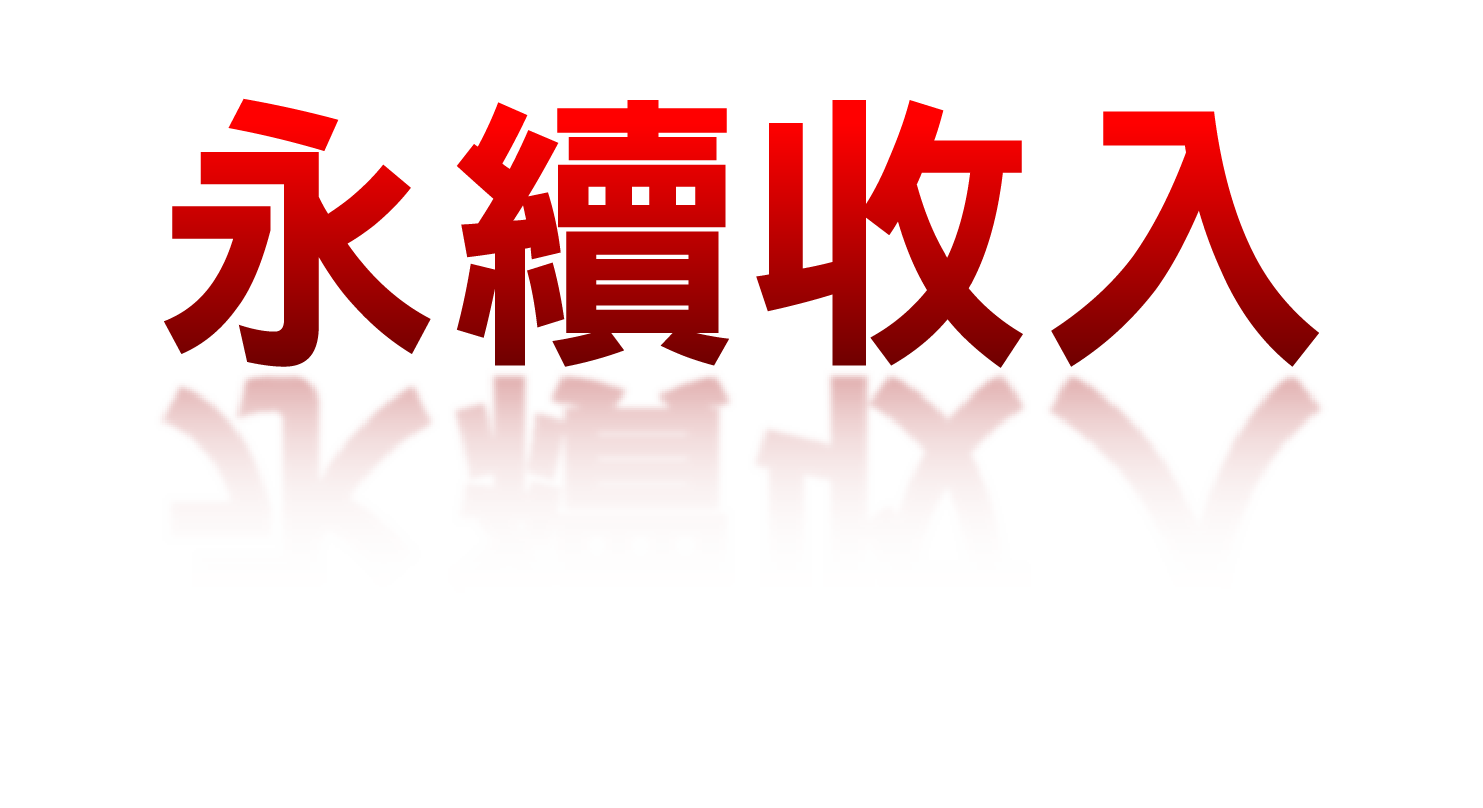 [Speaker Notes: 什麼是Leader？定義？擁有追隨者的人。
要有追隨者的條件是什麼？
擁有強烈的信念與使命：]
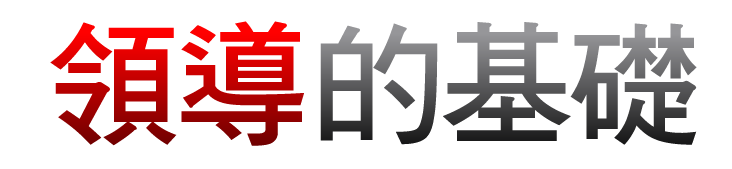 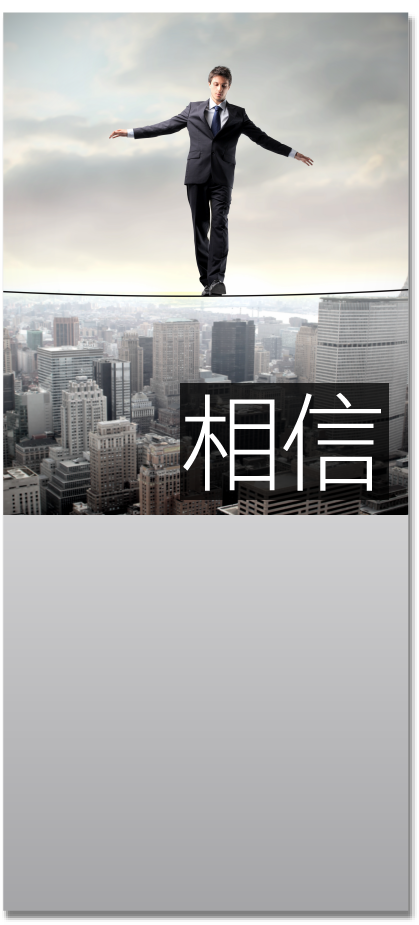 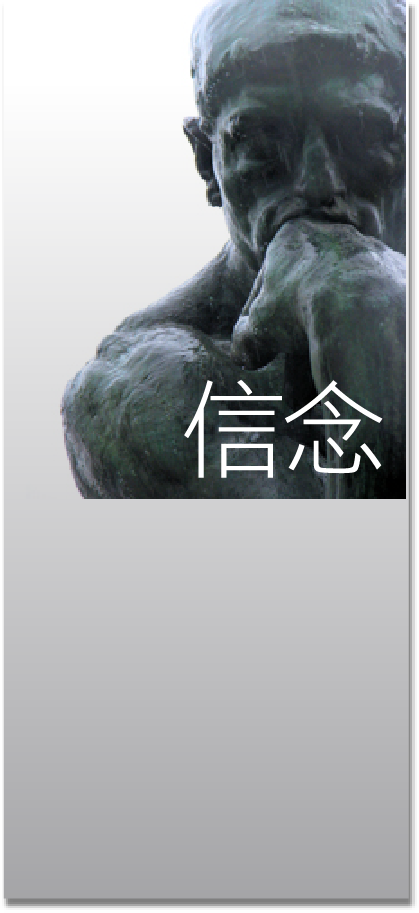 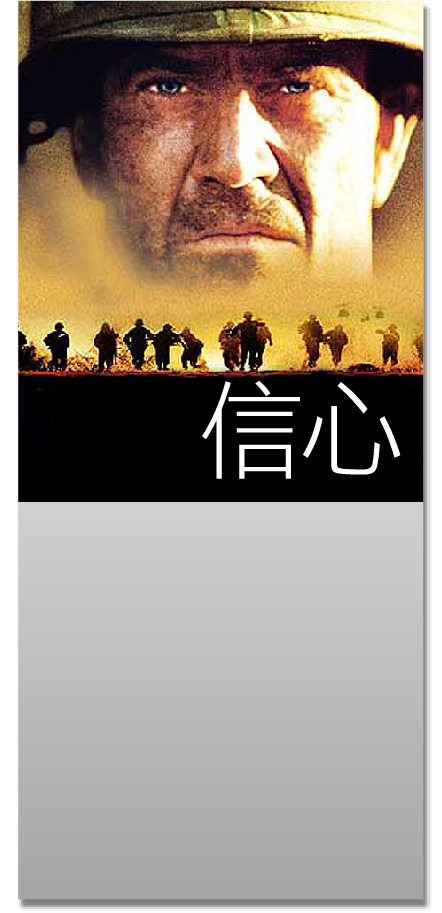 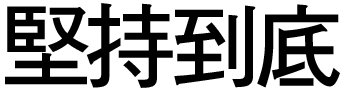 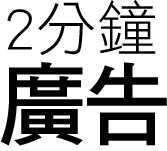 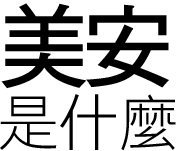 [Speaker Notes: 存在主義大師祁克果說：很多人就像喝醉酒的馬伕，架了一輛馬車回家感覺好像她在操控這輛馬車，其實是這匹識途老馬帶著她回家。
這匹老馬指的是社會的價值觀，不成文的規定。例如：一般人穿著為上班買的衣服，在交通尖峰時刻，開著分期付款買的車，趕去上班。
所以很多人是存而不在，霧裡開車。
我們不是要錢，要名，因為根據需要而活，這個世界上沒有窮人，跟續想要而活，這個世界沒有富人。所以要根據重要而活。什麼是重要的事？
掌控自己的人生。
相信美安可以實現我們的信念，相信的程度有多少，來自於你願意付出的程度有多深。
你相信美安，可是你相信自己做得到嗎？你可以堅持到底嗎？這決定別人是否相信你所相信的。]
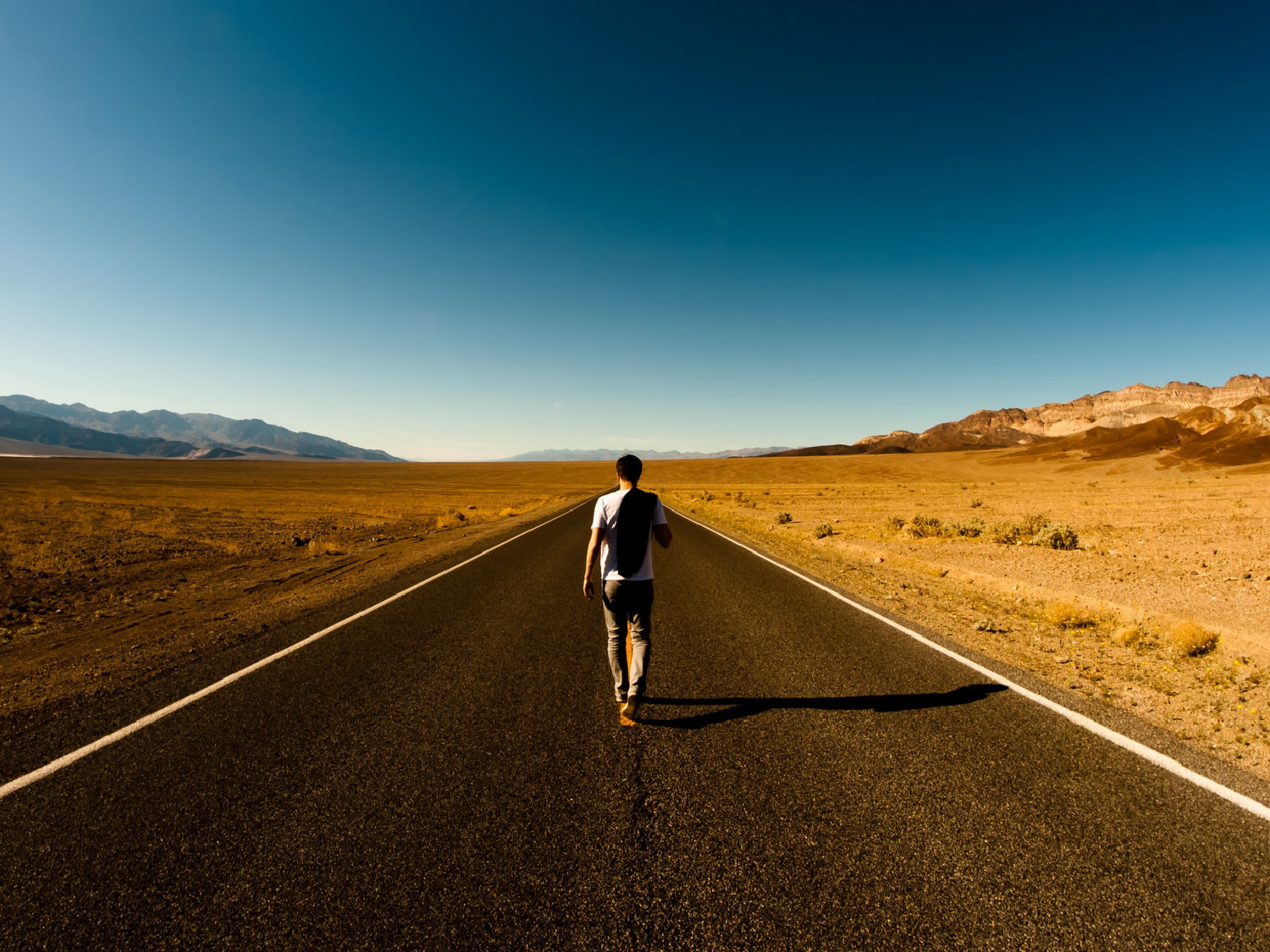 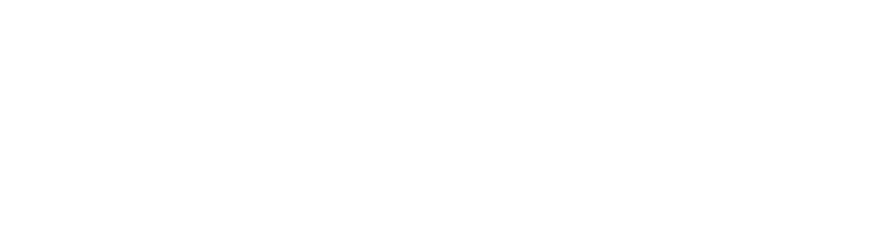 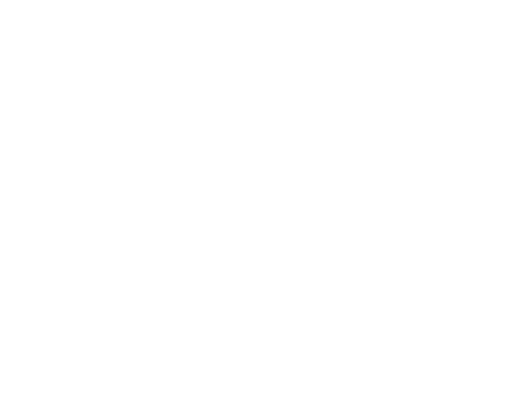 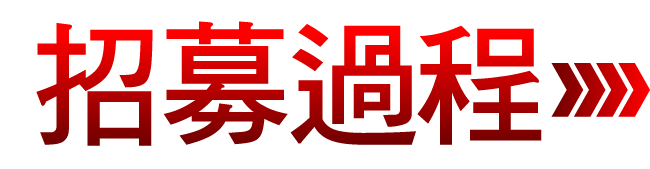 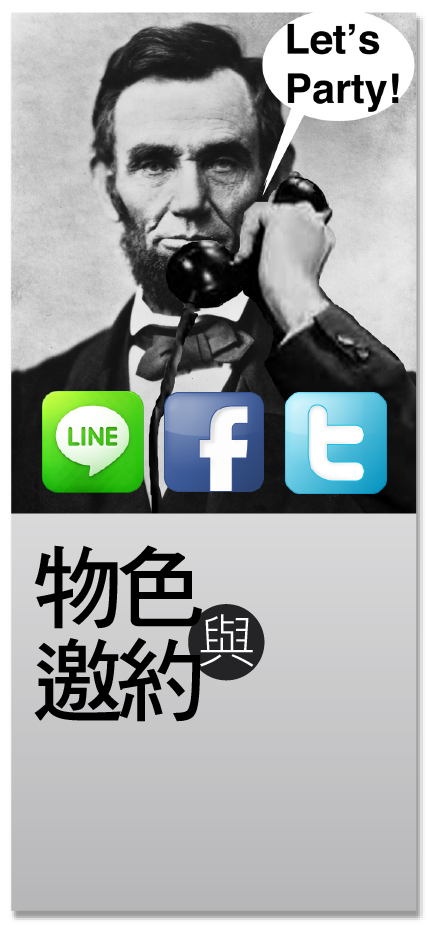 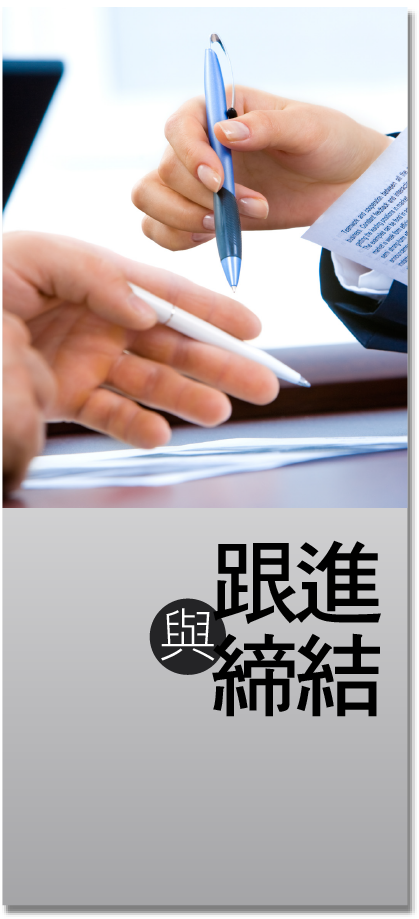 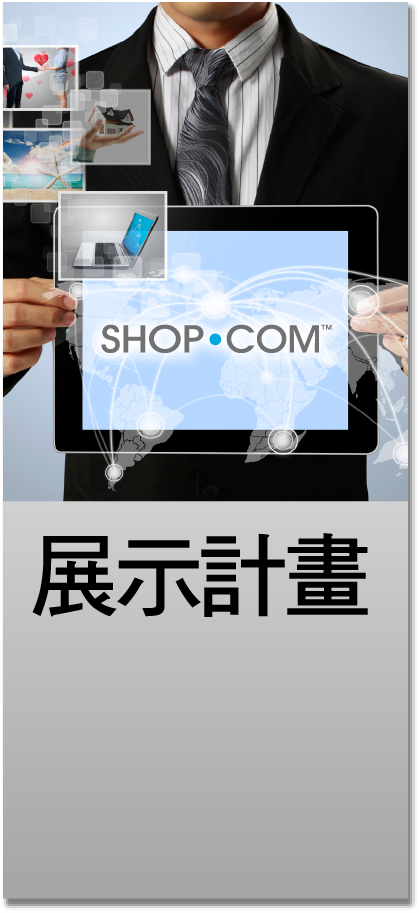 我們從何處開始？
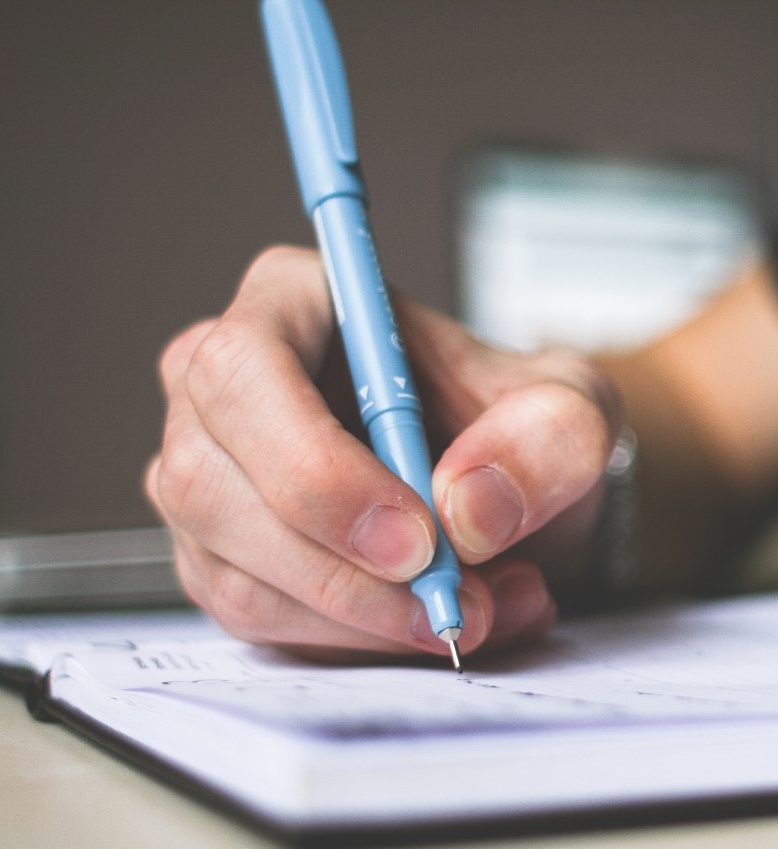 熟人名單
親朋好友、鄰居、隊友
高中同學
大學同學
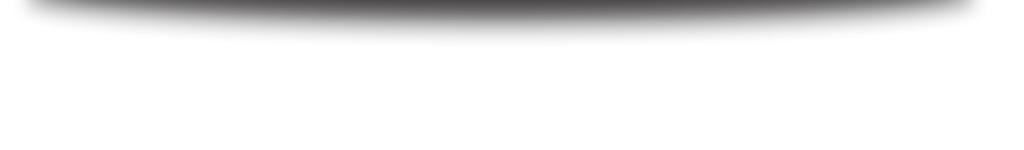 你所屬的或以往所屬的機構、協會或小組
同事（現在或以前的工作同事）
擬定一份名單
社交媒體
[Speaker Notes: 為什麼要列名單？店員需不需要列名單？為什麼？]
顧客介紹的
人選
名單
認識的人
同事
親戚
顧客
三呎原則每日工作
「積極進取型」
超連鎖店主
「積極進取型」
超連鎖店主
「積極進取型」
超連鎖店主
「積極進取型」
超連鎖店主
「積極進取型」
超連鎖店主
「積極進取型」
超連鎖店主
「積極進取型」
超連鎖店主
「積極進取型」
超連鎖店主
新認識的人
潛在人選的來源
職場
俱樂部
教會 
學校
健身中心
學院課程
慈善事業
社交網路
網路小組
商會
活動聚會
每日與1-3人談話
每月列出10位對事業有興趣的人選 
每月向4位人選展示計劃
每月推薦1位超連鎖店主
這就像一個數字遊戲。潛在人選的定律為：你接觸的人越多，就越有可能得到合適的人選。
你所需要的是8位領袖！
每季度2位「積極進取型」超連鎖店主
[Speaker Notes: 一兩黃金要62公噸的礦砂提煉出來。
假設你有兩副完整的撲克牌，每一付有52張，你一張一張的翻牌，一定會出現幾張A？四張？我們也一樣，只要左右各找到4個積極進取的經銷商，我們就可以完成一家店了。如果是一副不完整的牌，很可能就缺少A了。]
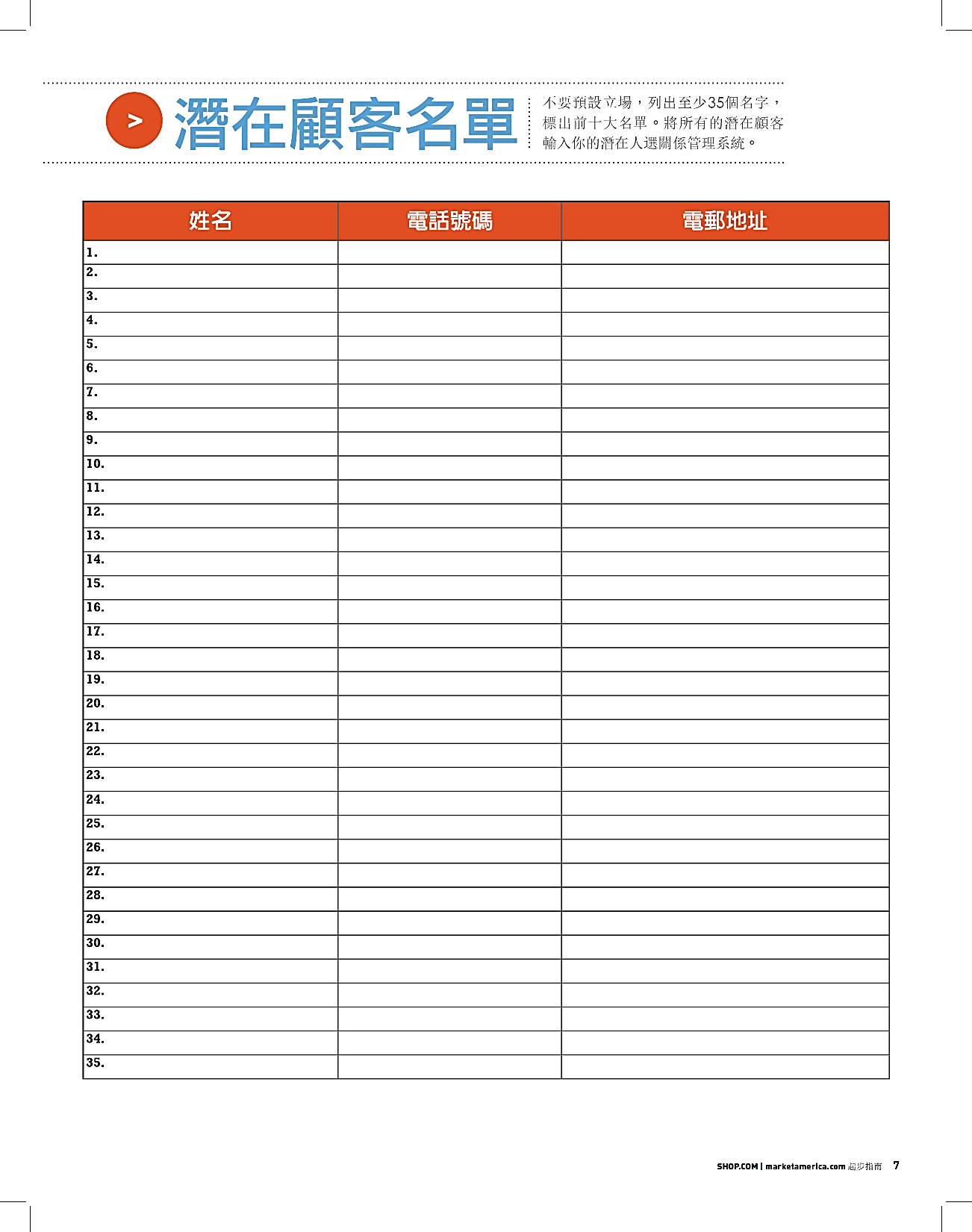 擬定潛在人選名單，列出60-200個名字
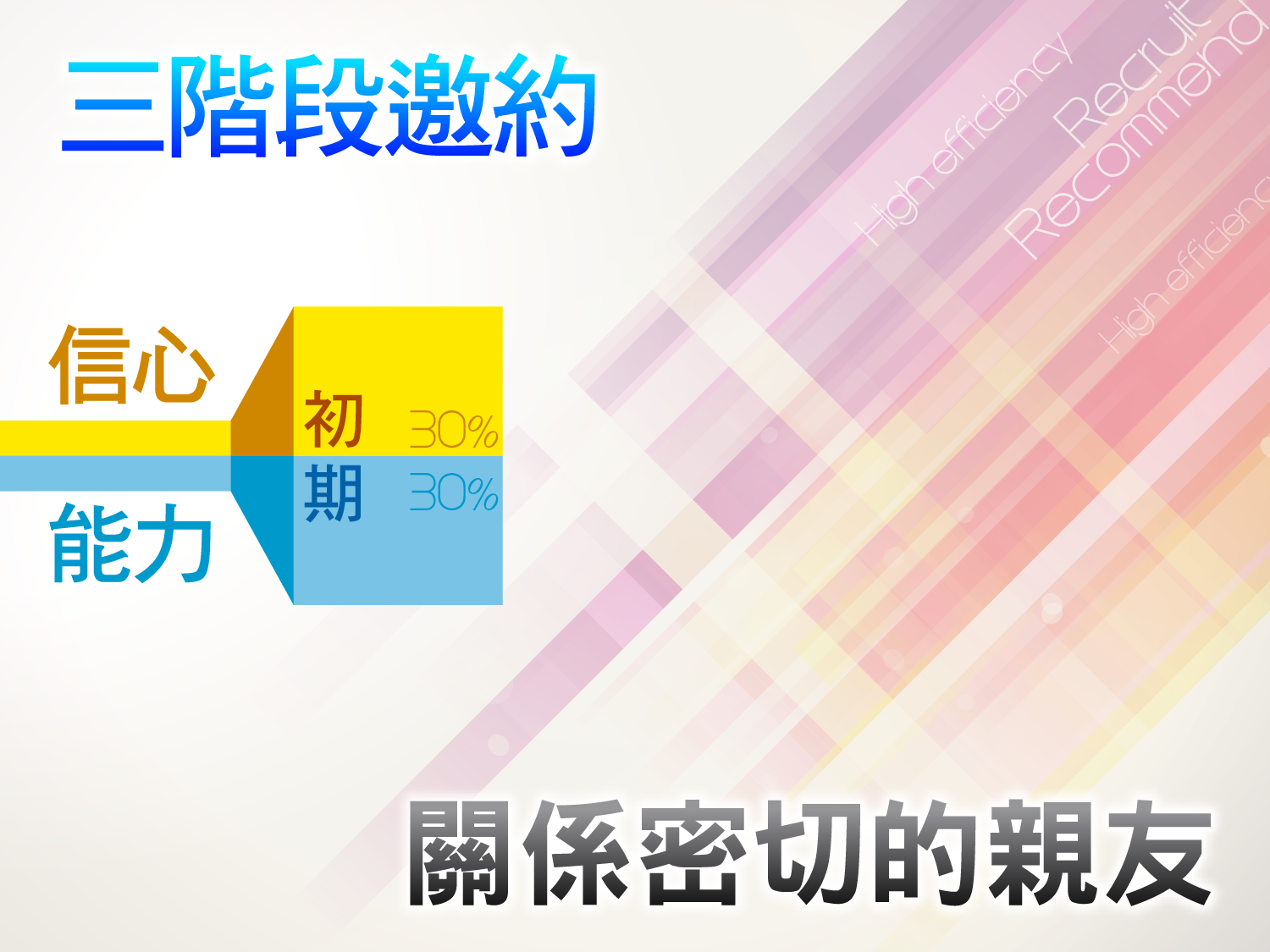 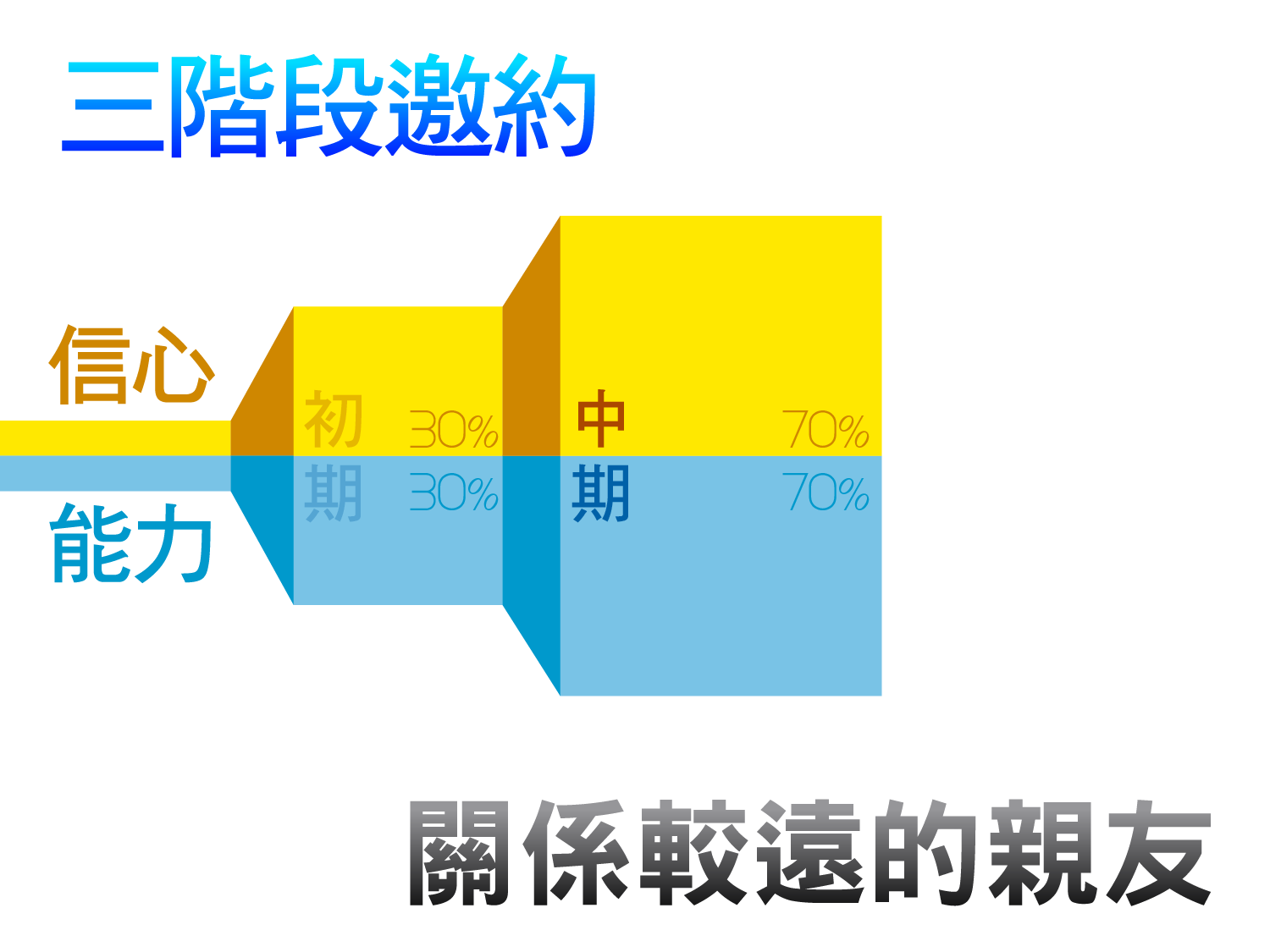 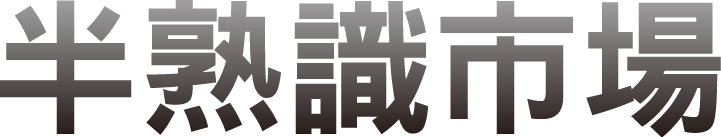 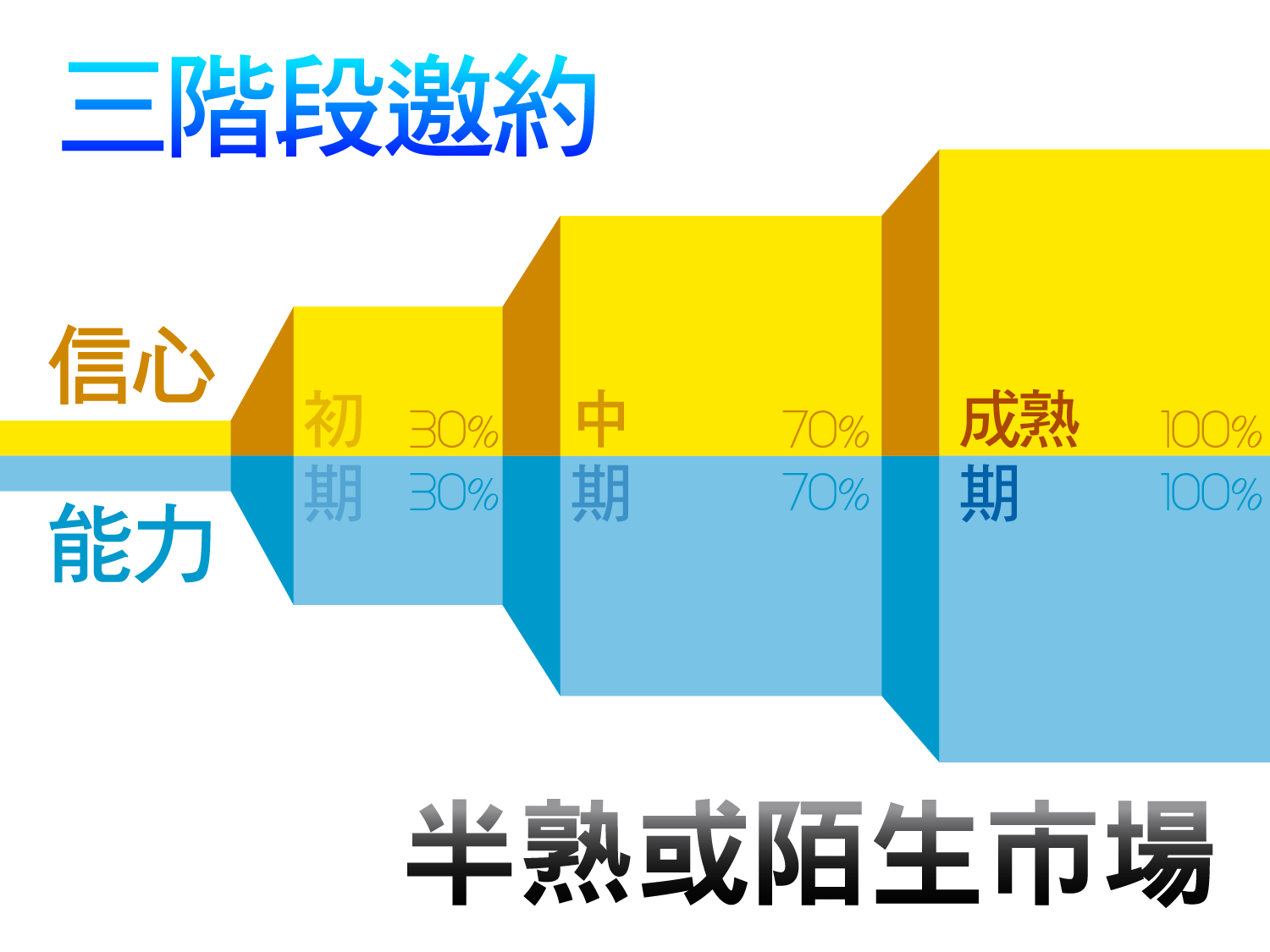 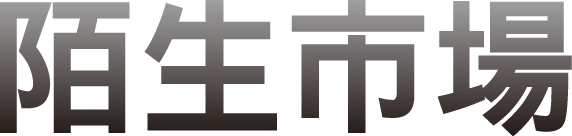 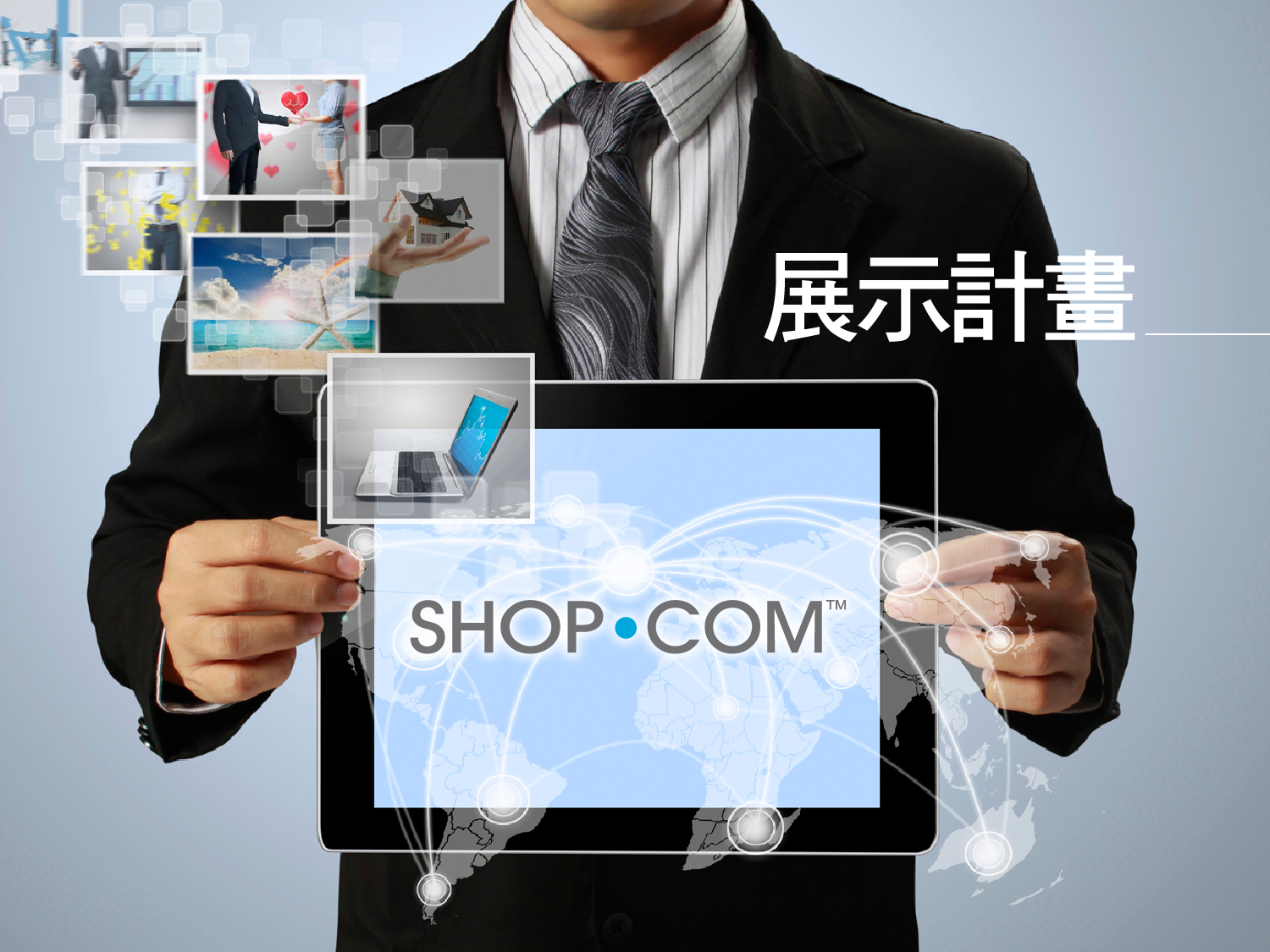 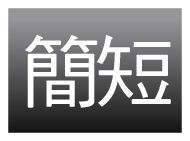 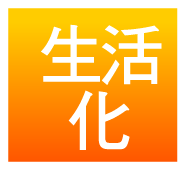 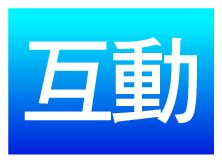 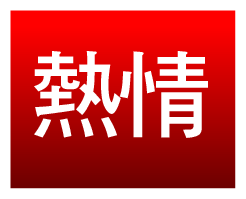 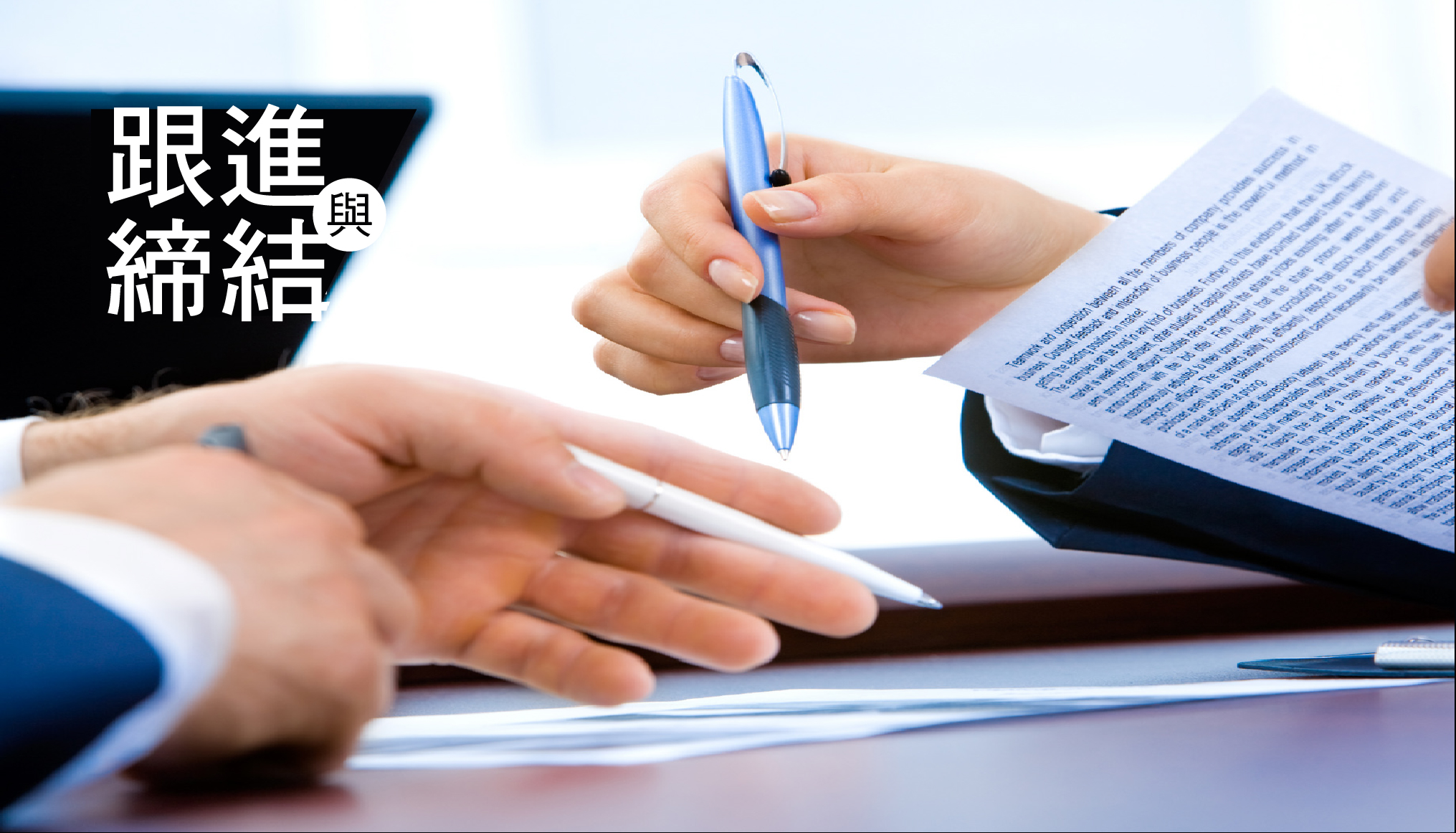 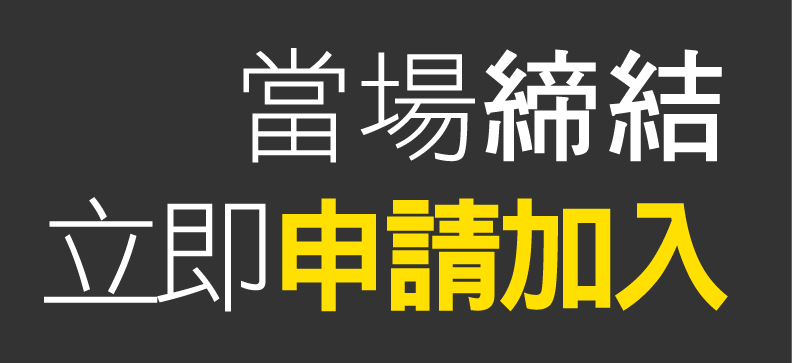 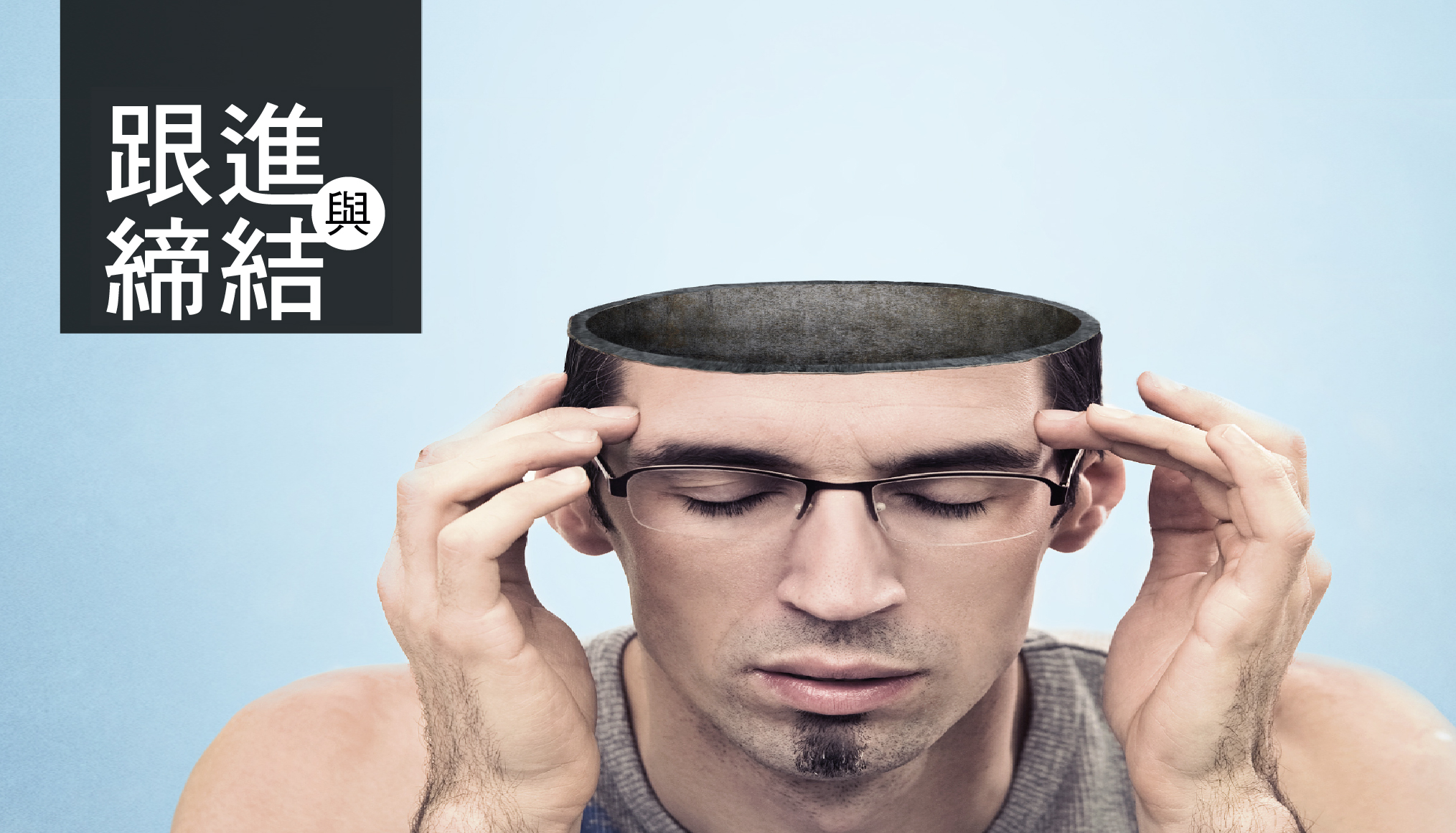 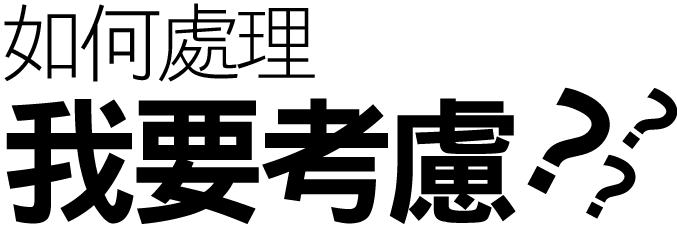 [Speaker Notes: 如果對方會答要考慮看看。
根據我的經驗，會考慮的都是對這個事業很感興趣，可是會懷疑真的有這麼好嗎？或是擔心我做得來嗎？您不曉得是不是有這個疑慮，如果不是那會是什麼？
試用期三個月]
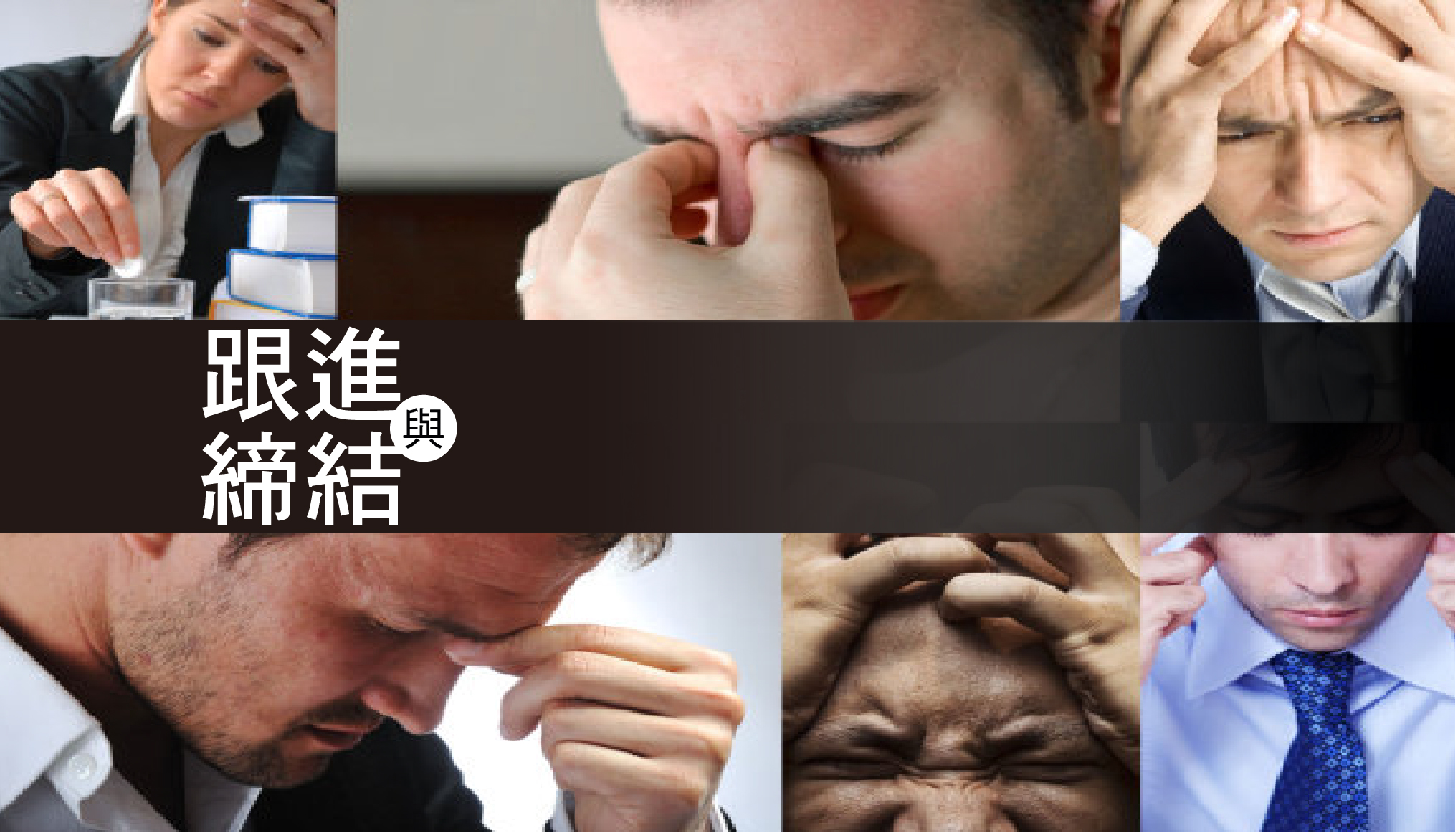 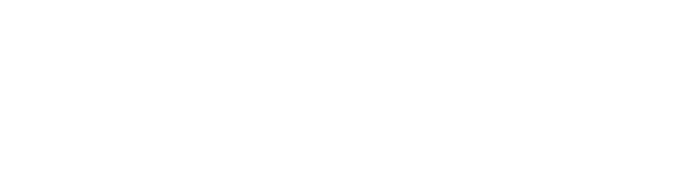 高效能招募技巧